Лабораторная работа № 1 Первичный анализ наборов данных
Наборы данных
Набор данных - объекты и признаки
Признаки - числовые и категориальные
Количество объектов как правило значительно больше количества признаков
Данные чаще всего представляют в виде матриц (таблиц)
[Speaker Notes: Стандартное обозначение – матрица X. В разных источниках используют n как количество объектов; m или p как количество признаков. Числовые признаки могут быть как целыми, так и действительными числами. Категориальные могут быть упорядочены и не упорядочены.]
Виды наборов данных
Объект-Признак: каждая строчка - объект, каждый столбец - некоторый признак.
Сенсорные данные(временные ряды): каждый столбец - некоторый сенсор, каждая строчка - показатели сенсоров на некоторой временной отметке
Изображения: каждый пиксель закодирован некоторым образом (RGB, YCbCr)
Логи (журналы событий): каждая строчка - это событие, представленное в формализованном виде
Документы: неструктурированный набор данных, тексты
[Speaker Notes: Типы 2-5 с помощью некоторых алгоритмов или методов приводят к типу 1.]
Пример: Turkey Student Evaluation*
Набор данных содержит ответы студентов на вопросы о качестве преподавания предметов
Каждый вопрос оценивается баллами от 1 до 5
28 вопросов о качестве преподавания по пройденному предмету
3 преподавателя, 13 предметов
5820 объектов (записей)
*http://archive.ics.uci.edu/ml/datasets/Turkiye+Student+Evaluation
[Speaker Notes: Набор данных из Turkey Student Evaluation. Студенты оценивали параметры difficulty и Q1-Q28. Также приведена информация по посещаемости данным студентом некоторого занятия(attendance), какой раз данный студент проходит данный курс (nb.repeat), номер курса (class) и номер преподавателя (instr)]
Пример: Turkey Student Evaluation
Как можно привести данные к единообразному виду?
Какие есть инструменты для работы с данными?
Какие простые метрики можно использовать для работы с данными?
Как можно очистить данные от ненужных/мешающих элементов?
Как работать с конкретными данными?
Трансформация данных
Дискретизация: перевод числовых данных в категориальные
Бинаризация: трансформация одного категориального признака в несколько бинарных
Работа с текстом: Latent Semantic Analysis (LSA)
Временные ряды: symbolic aggregate approximation(SAX), вейвлет-преобразование, Фурье преобразование и др.
Другие виды данных и преобразований: работа с графами, дискретными последовательностями и др.
[Speaker Notes: Дискретизация уменьшает количество информации, но облегчает данные. Например, если одним из признаков является возраст, можно заменить возраст 1-10 на 1, 11-20 на 2 и так далее. В некоторых случаях, распределение объектов по указанным диапазонам неравномерно. Поэтому, иногда диапазоны могут выбираться таким образом, что количество объектов в каждом диапазоне примерно одинаково.
Бинаризацию логично проводить для неупорядоченных номинальных признаков, упорядоченные можно во многих случаях заменить последовательными целыми числами.
Из текстовых документы необходимо выделить полезную информацию – алгоритм LSA помогает определять долю определенных слов в определенном тексте, что можно использовать как признак текста. LSA, LDA, BigARTM
Временные ряды необходимо схлопнуть в значимые признаки, которые будут характеристиками данного временного ряда. 
Для графов может проводится анализ параметров графа – диаметр, радиус, betweenness и другое.]
[Speaker Notes: Пример замены категорий числами и бинаризации. Стоит заметить, что бинаризация может иметь больший смысл, поскольку числа 1,2,3 неточно отражают разницу малых, средних и крупных предприятий. В свою очередь, бинаризация может привести к существенному “раздуванию” данных. В данном случае в столбце 3 дана дискретизация, в столбцах 4-6 – пример бинаризации]
Описательные статистики
Минимум и максимум
Среднее значение
Характеристики разброса
Дисперсия 
Стандартное отклонение
Интервал изменения
Медиана и квантили
Гистограмма частот 
Матрица ковариаций и корреляций (оценка связи между признаками)
Коэффициенты асимметрии, эксцесса, высшие моменты
Turkey Student Evaluation
Сложность предмета #2       (преподаватель #1):
Среднее значение - 3.44
Стандартное отклонение - 1.08
Минимум - 1, максимум - 5
11 единиц, 9 двоек, 49 троек, 49 четвёрок, 22 пятёрки
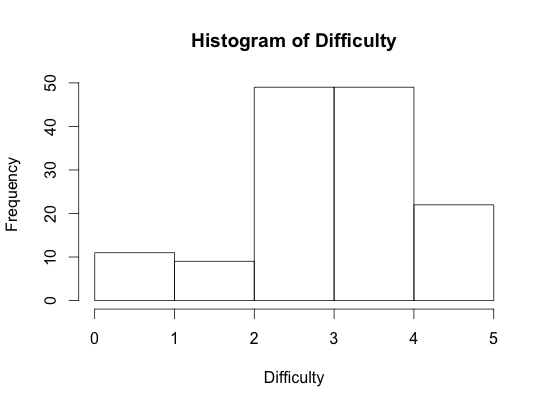 [Speaker Notes: Матрица корреляций признаков сложности предмета и всех вопросов(может быть получена в DAAL, R, Python). Видно, что вопросы, расположенные рядом обладают как правило большей корреляцией, нежели вопросы расположенные в опроснике дальше друг от друга. Это говорит о том, что опросник составлялся так, чтобы вопросы были расположены по некоторому логическому порядку, возможно группами, которые раскрывают одну из сторон преподавания. Также видно, что сложность фактически не коррелирует с ответами на вопросы.]
Инструменты анализа данных
Intel DAAL (Data Analytics Acceleration Library)
C++, Java, Python версии (на 2017 год)
Заточенность на скорость работы алгоритмов
Python – Sci-kit Learn, Scipy + Numpy библиотеки. 
Большое количество алгоритмов по анализу данных
Удобные интерфейсы и возможность построения графиков (mathplotlib)
Язык R. Свободно распространяемое программное обеспечение для анализа данных.
Большое количество алгоритмов по анализу данных (иногда в нескольких вариантах) с документацией
Наличие универсальной IDE (R Studio)
[Speaker Notes: Скорость работы в DAAL достигается за счёт максимального использования возможностей железа Intel.
Python хорошо подходит для обучения алгоритмам анализа данных – как правило самые простые имплементации алгоритмов выполняются в пару строк.
Иногда одни и те же алгоритмы в R реализованы в разных библиотеках. Как правило, для всех рассматриваемых алгоритмов в R существуют стандартные функции или наиболее употребляемые библиотеки.
R Studio позволяет в одном окне видеть: консоль (мгновенные вычисления, показ результатов), окно скриптов и данных (написание скриптов, возможно выполнить несколько строчек скрипта, возможность просмотреть табличные данные), окно переменных (все переменные в текущей сессии, а также ограниченное представление их содержания), вспомогательное окно (вкладки: текущая рабочая папка, построение графиков, подключение и установка пакетов/библиотек, помощь/документация)]
Пример кода
Вычисление описательных статистикDAAL
Вычисление описательных статистикNumPy, R
Аномалии в данных
Неточности в данных связанные с неточностью или ошибкой измерительных приборов, отказом оборудования
Ошибки при сканировании, неточности, связанные с ошибкой распознавания
Некорректная информация, полученная от людей - опрашиваемых, испытуемых.
Ошибки при ручном создании наборов данных
[Speaker Notes: Аномалии в данных в разных наборах проявляются по-разному, выработать некоторый одинаковый подход сложно.]
Поиск аномальных объектов
Работа с пропущенными данными
Избавление от несогласованности данных, подозрительно выделяющихся значений признаков, работа с выбросами
Приведение числовых признаков к некоторому стандартному виду
[Speaker Notes: Из-за наличия пропусков в данных работа некоторых алгоритмов невозможна. Пути решения – удаление признаков и объектов с большим количеством пропусков, подстановка средних значений по признаку, EM алгоритм подстановки.
В разных местах одни и те же «связующие» данные могут быть записаны в разной форме. Некоторые значения не могут оказаться правдой в силу разных причин (возраст вряд ли может составлять >150, возраст,рост,вес не могут быть отрицательными и для них известно в каких пределах эти данные могут логично располагаться). Некоторые значения могут выбиваться из общего ряда просто потому, что случилось некоторое редкое, маловероятное событие, которое было записано.
Разные числовые признаки могут располагаться в разных диапазонах.]
[Speaker Notes: Пример работы с пропущенными данными. Можно заметить, что очень много пропусков у приизнака 3, объектов 3,13,15.]
[Speaker Notes: После удаления указанных признаков и объектов остаётся лишь некоторое число пропусков, которые можно попытаться восстановить.]
[Speaker Notes: Пример аномальных данных в Turkey Student Evaluation. Можно заметить большое количество объектов, где все ответы на вопросы одинаковые. Есть некоторые, где все ответы на вопросы кроме оценки сложности одинаковые. В опросниках часто бывает такая ситуация, что человеку лень или нет времени отвечать на вопросы, поэтому он просто ставит одинаковые галочки на все вопросы. Возникает вопрос, какие из объектов действительно являются лишними в смысле их недостоверности. Например, 2 человека не посещали занятия, указали сложность предмета как 1 (очень легкий) и ответили на все вопросы о преподавателе 1 (что в целом говорит об оценке преподавателя как очень плохо): как студенты, не посещавшие занятия, могли оценить преподавателя как плохого во всём? Каждый может придумать свой критерий, какие объекты являются лишними.]
Поиск выбросов
Поиск выбросов с использованием квартилей:
Q1 - значение признака, которое больше 25% значений из данных.
Q3 - значение признака, которое больше 75% значений из данных
Выбросом является значение вне интервала [X1,X2]
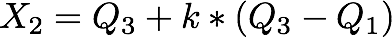 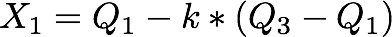 [Speaker Notes: Данные выбросы ищутся по одному признаку.]
Поиск выбросов
Поиск выбросов по распределениям признаков:
Все объекты, для которых выполнено неравенство, являются выбросами:



где Σ – матрица ковариаций признаков.
[Speaker Notes: Данные выбросы могут быть найдены как многомерные – то есть целые объекты.]
Поиск выбросов, R
Поиск выбросов, DAAL
Стандартизация данных
Стандартизация: 
1)
2)

Нормализация:
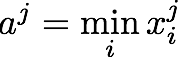 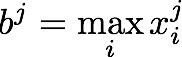 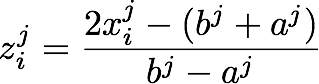 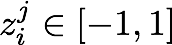 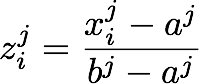 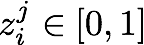 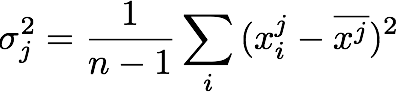 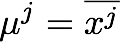 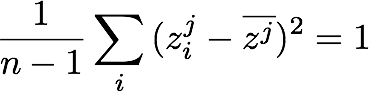 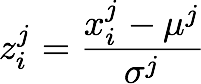 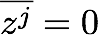 [Speaker Notes: Стандартизация задаёт чёткие границы, в которых располагаются значения некоторого признака. 
Нормализация задаёт свойства признака – мат. ожидание 0 и стандартное отклонение 1.]
Какие объекты можно признать аномальными в базе Turkey Student Evaluation?
Какую информацию можно извлечь из данных?
Как можно использовать эту информацию в будущем?
[Speaker Notes: Данные объекты были признаны выбросами (многомерными) среди первых 140 объектов (ответов студентов-посетителей курса №2) библиотекой Intel DAAL. Можно заметить, что здесь присутствуют объекты с разными значениями признаков, причём существуют и более «крайние» объекты – из только единиц или пятерок – которые не попали в список выбросов. Применение метода поиска одномерных выбросов с помощью boxplot на R также не имеет смысла, поскольку зависит от значения квартилей. В некоторых случаях крайние оценки могут признаваться выбросом, если пользоваться этим методом, что не имеет смысла, поскольку если какая-то из оценок является выбросом, то нет никакого смысла использовать эту оценку при опросах.
Например, если k=1.5, |Q1-Q3| = 2, то можно показать, что все оценки будут признаны не выбросами. Если |Q1-Q3| = 1, то будет исключена как минимум 1 оценка из 5 (например, если Q1 = 2, Q3 = 3, то будет исключена оценка 5, если Q1 = 4, Q3 = 5, будут исключены 1 и 2). Если |Q1-Q3| = 0, будут исключены все оценки кроме Q1 = Q3 = оценка.]
Поиск выбросов
Ковариационная матрица близка к вырожденной (определитель ~0)
Объекты в большинстве либо очень далеки от того чтобы быть выбросами, либо выбросы при практически любом уровне значимости
[Speaker Notes: Результаты, показанные на предыдущем слайде можно объяснить следующим. Матрица ковариаций для данных является почти вырожденной (определитель очень близок к нулю). Это означает, что объекты получают очень сильный разброс в расстоянии. При этом, также, уровень значимости, при котором объекты будут считаться выбросами, очень сильно варьируется. Как можно увидеть из приведенной таблицы с примерами некоторых объектов, некоторые из них практически никогда не станут выбросами (уровень отвержения практически 0), а некоторые объекты останутся выбросами даже при большом альфа (уровень отвержения практически единица). Объектов с более менее средним уровнем отвержения (от 0.01 до 0.99) практически отсутствуют. Поэтому, результаты, полученные с помощью алгоритма по поиску многомерных выбросов, не являются релевантными. Таким образом, необходимо придумывать другие способы очистки этих данных.ы]
Поиск выбросов
Объекты-выбросы практически не меняются при разумном изменении параметра уровня значимости
Объекты, которые были сочтены выбросами не выглядят аномальными
В данном случае анализ многомерных выбросов не имеет смысла. Необходимо придумать критерий удаления аномальных объектов.
Практическое задание
Предложить методы анализа выбросов, учитывая особенности данных. Сделать анализ выбросов, удалить выбросы.
Проанализировать матрицу корреляций оценок по различным критериям качества преподавания. Выявить значимые корреляции. Объяснить высокие и низкие корреляции.
Сравнить матрицы корреляций для разных предметов. 
Проанализировать описательные статистики по преподавателям, разработать метод сравнения преподавателей по приведённым данным.
Проанализировать описательные статистики по предметам, разработать метод сравнения предметов по данным из набора.
Сравнить результаты и производительность вычислений в различных системах: R, Python(Numpy), DAAL.
Разобрать функцию нормализации (z-score) библиотеки DAAL
Отслеживание времени работы программы
[Speaker Notes: Важно помнить, что некоторые алгоритмы вычисляют описательные статистики вместе, некоторые по отдельности. Некоторые описательные статистики могут использовать ранее посчитанные статистики.]